Personal Boundaries
Individual & Family Dynamics 120
Personal Boundaries
Personal boundaries are limits for behaviour that you accept in your relationships. These limits apply to what you are willing to say,think, or do in your relationships with other people. They also apply to what you are willing to allow others to say or do to you.
cont...
Personal boundaries can help you know when a relationship has crossed the line. When one person in the relationship forces the other to do something outside of their personal boundaries, it is a sign of abuse. People who focus only on their own wants and desires and wishes make demands on their partners. These demands often are abusive.
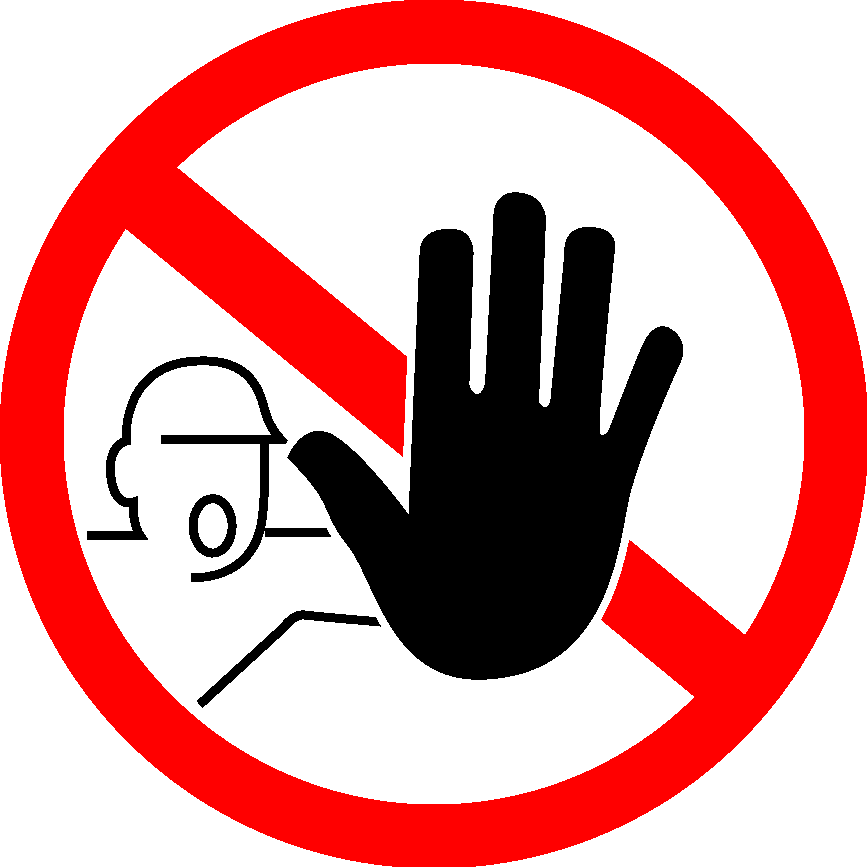 Abusive Demands...
Any kind of sexual abuse
Verbal abuse (name calling, yelling, demeaning criticism)
Demands on your time so you cannot maintain relationships with other friends and family
Demands for sexual favours
Disrespect for your ideas, feelings and person
Unhealthy behaviours signal that it is time to end a relationship.
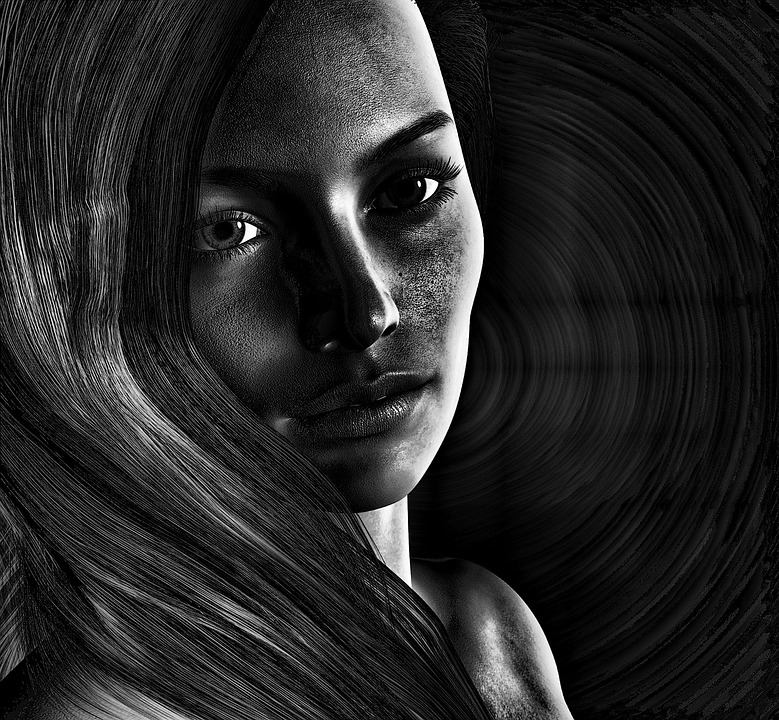 Physical/Emotional Abuse
Physical Abuse
Physical abuse is any intentional and unwanted contact with you or something close to your body. Sometimes abusive behavior does not cause pain or even leave a bruise, but it’s still unhealthy.
Examples of Physical Abuse Include:
Scratching, punching, biting, strangling or kicking.
Throwing something at you such as a phone, book, shoe or plate.
Pulling your hair.
Pushing or pulling you.
Grabbing your clothing.
Using a gun, knife, box cutter, bat, mace or other weapon.
Smacking your bottom without your permission or consent.
Forcing you to have sex or perform a sexual act.
Grabbing your face to make you look at them.
Grabbing you to prevent you from leaving or to force you to go somewhere.
Emotional Abuse
Emotional abuse is also known as psychological abuse or as "chronic verbal aggression" by researchers. People who suffer from emotional abuse tend to have very low self-esteem, show personality changes (such as becoming withdrawn) and may even become depressed, anxious or suicidal.
Examples of Emotional Abuse INclude:
Yelling or swearing
Name calling or insults; mocking 
Threats and intimidation
Ignoring or excluding
Isolating 
Humiliating 
Denial of the abuse and blaming of the victim
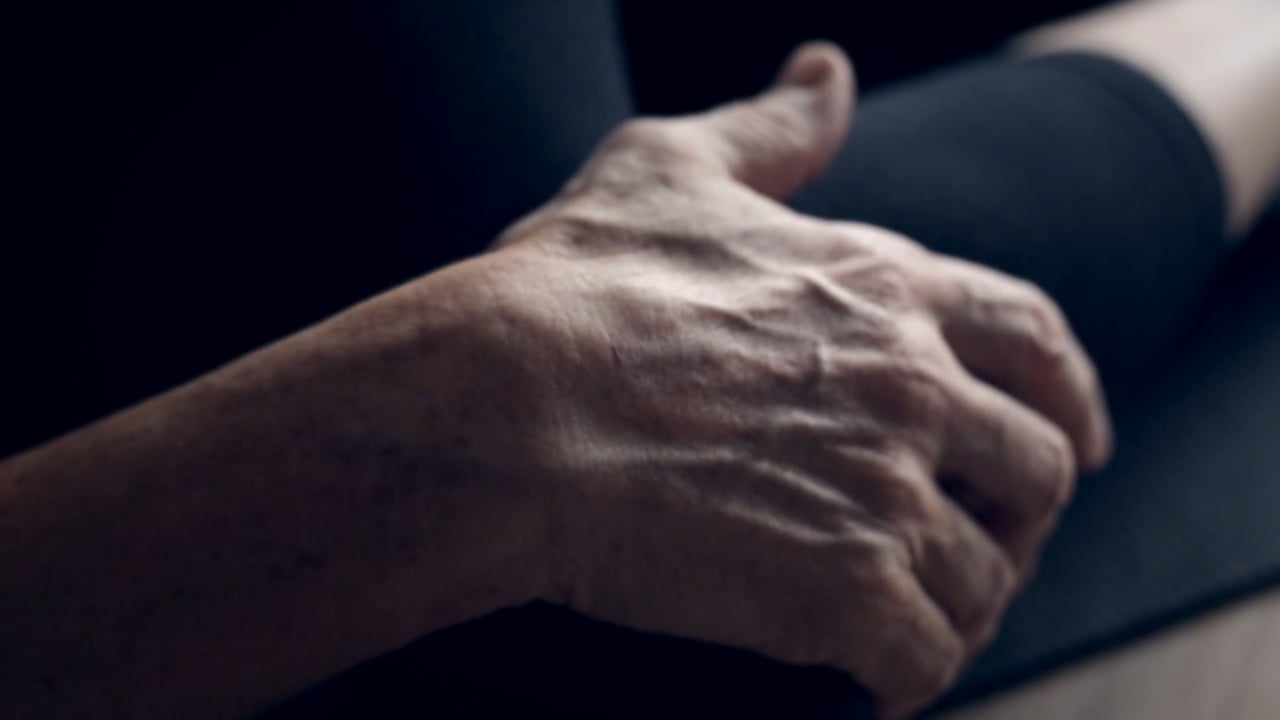 Sexual ABuse/ Harassment
Sexual Abuse
Sexual assault refers to any unwanted sexual contact; contact against your will and without your consent. Even though the legal definition varies by state, sexual assault and domestic violence organizations consider any unwanted sexual contact sexual assault.
There are many types of sexual assault. Some victims may not even realize that they've experienced sexual assault unless they become educated about the different forms of this violent act.
Examples of Sexual ABuse Include:
Rape – both stranger and acquaintance 
Date rape 
Attempted rape 
Inappropriate touching or fondling 
Incest 
Child sexual abuse 
Vaginal, anal, or oral intercourse 
Exhibitionism
Voyeurism 
Obscene phone calls 
Sexual harassment
Harassment
Sexual Harassment is defined as any unwelcome sexual comments, advances, or requests for sexual favors that humiliate, threaten, or embarrass the victim. Sexual harassment is a continuous pattern of harassment ranging from uninvited touching, sexist remarks and/or jokes, and "verbal , visual, or physical conduct of a sexual nature."
Examples of Sexual Harassment Include:
Gender Harassment - sexist comments
Seductive behavior - repeated and unwanted sexual invitations 
Sexual bribery - solicitations of sexual conduct in the promise of a reward
Sexual coercion - threat of punishment
Sexual imposition - forceful touching
WorkSheet
Focus on Emotional Abuse
Focus on Physical Abuse
Focus on Sexual Abuse
The Cycle of Abuse
Workbook Check #4